Ispitivanje svojstva građevinskih materijala
.
Termoizolacijski
.
Ulio sam vruću vodu u čašu i izmjerio
temperaturu vode.
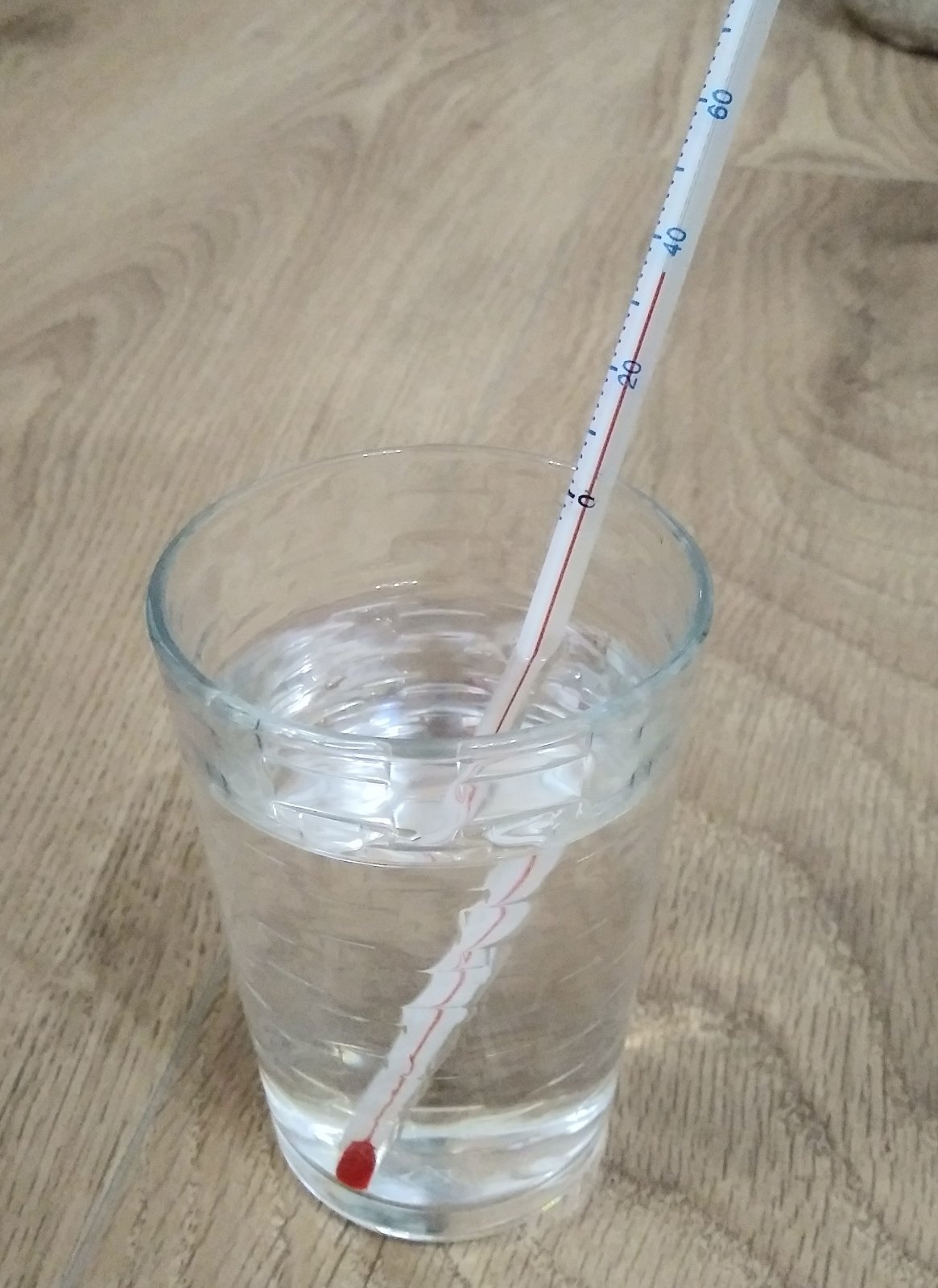 .
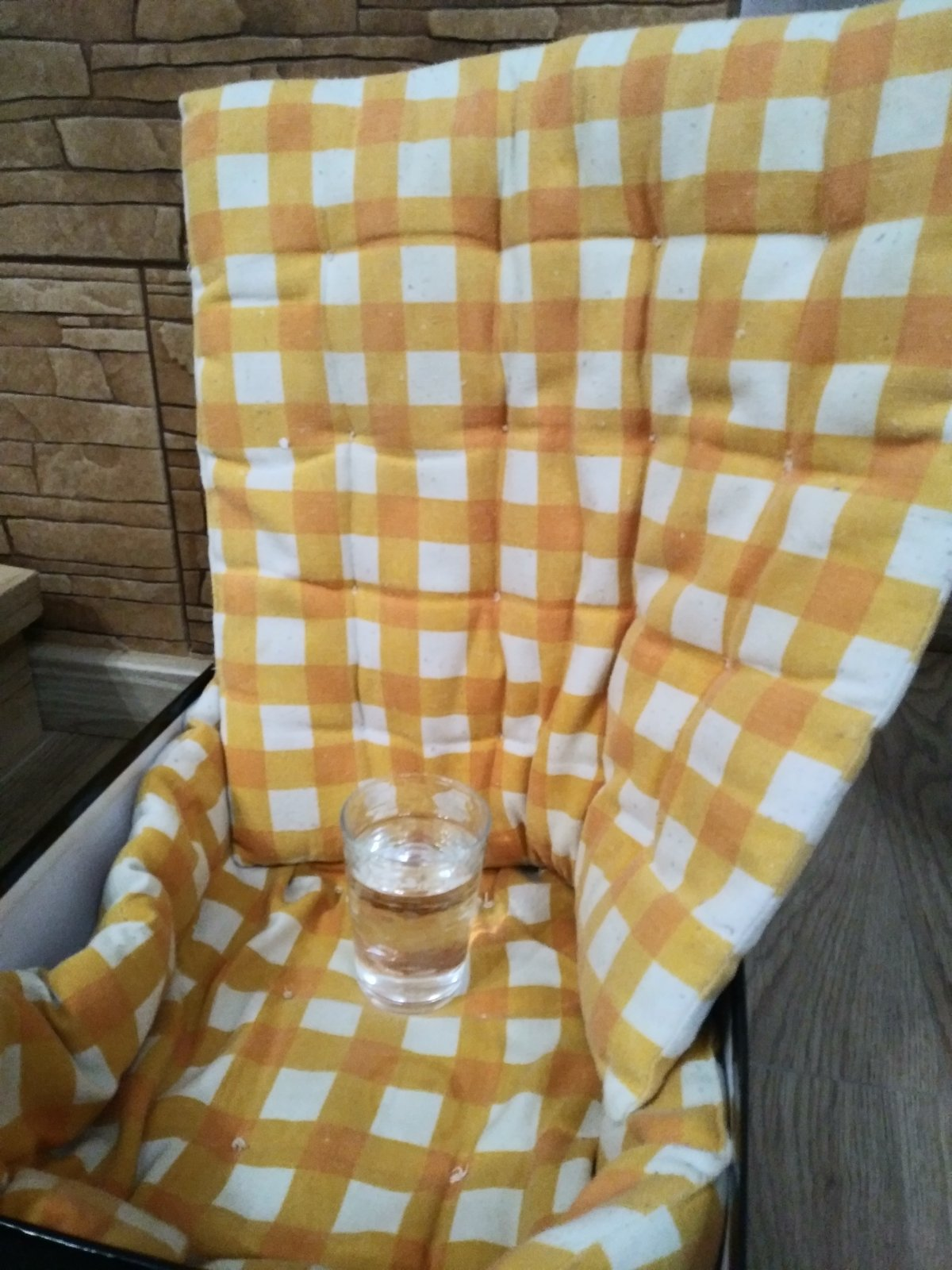 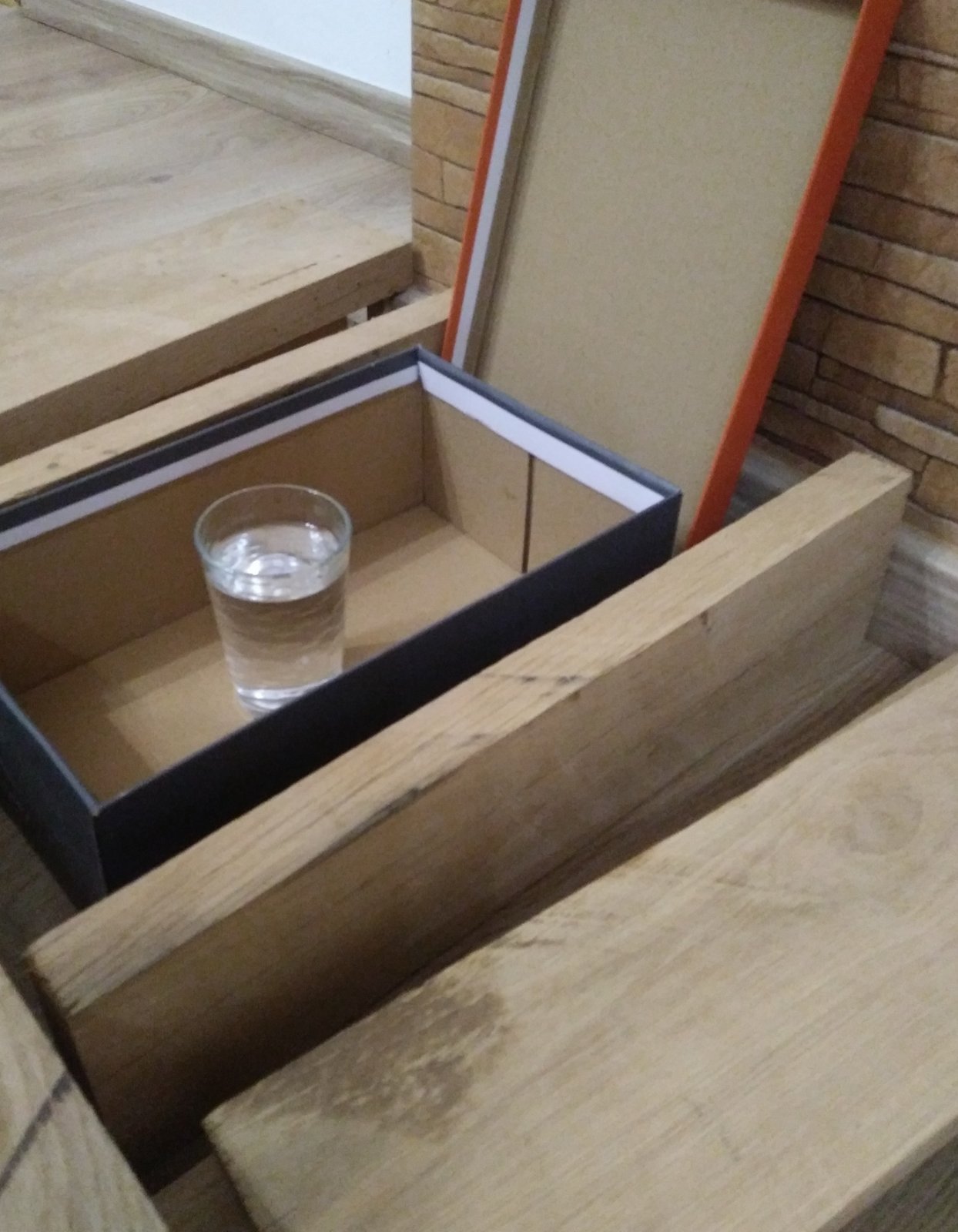 Čaše s jednako toplom vodom sam
stavio u dvije kutije obložene 
različitim materijalom i zatvorio kutije.
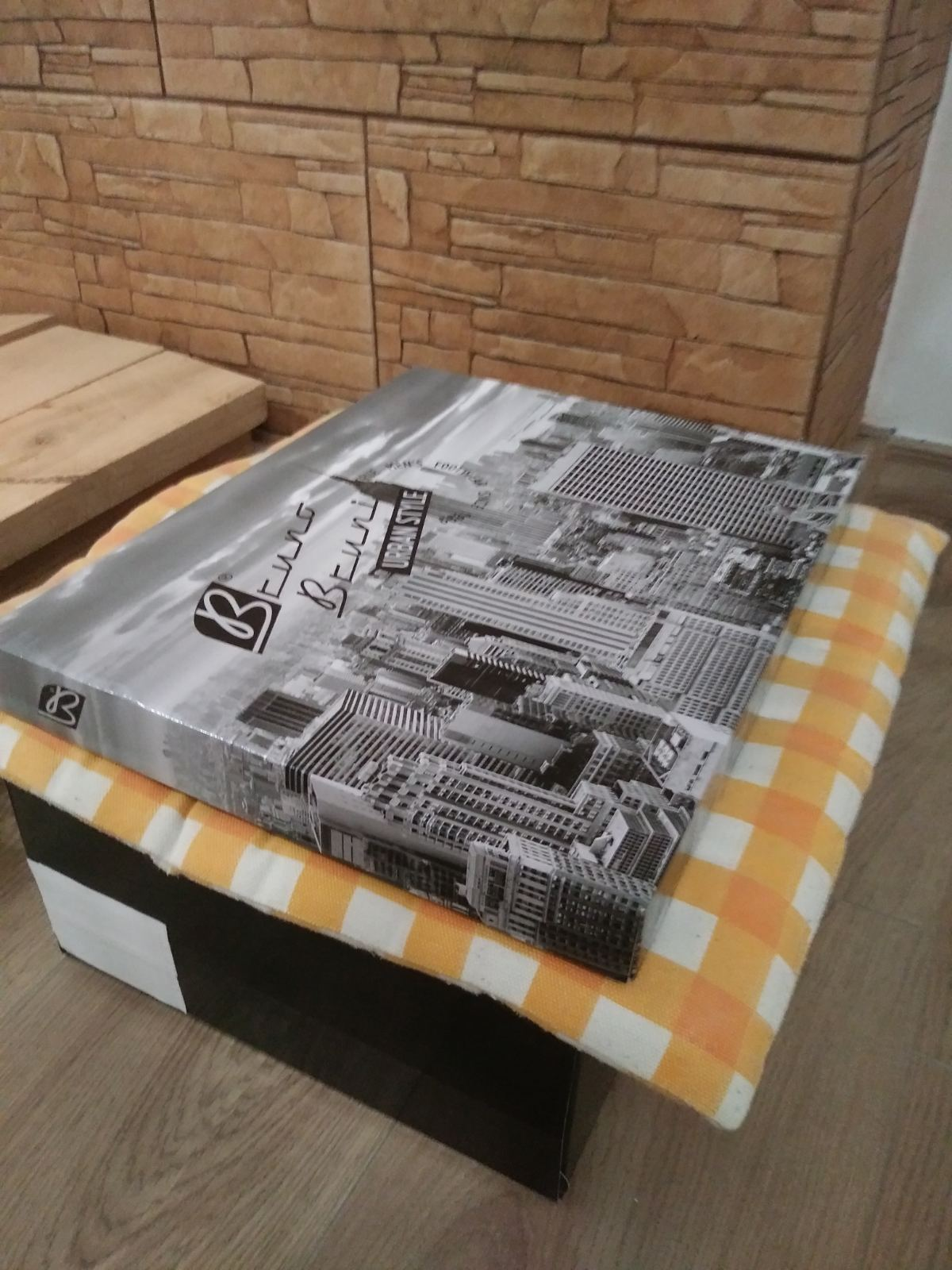 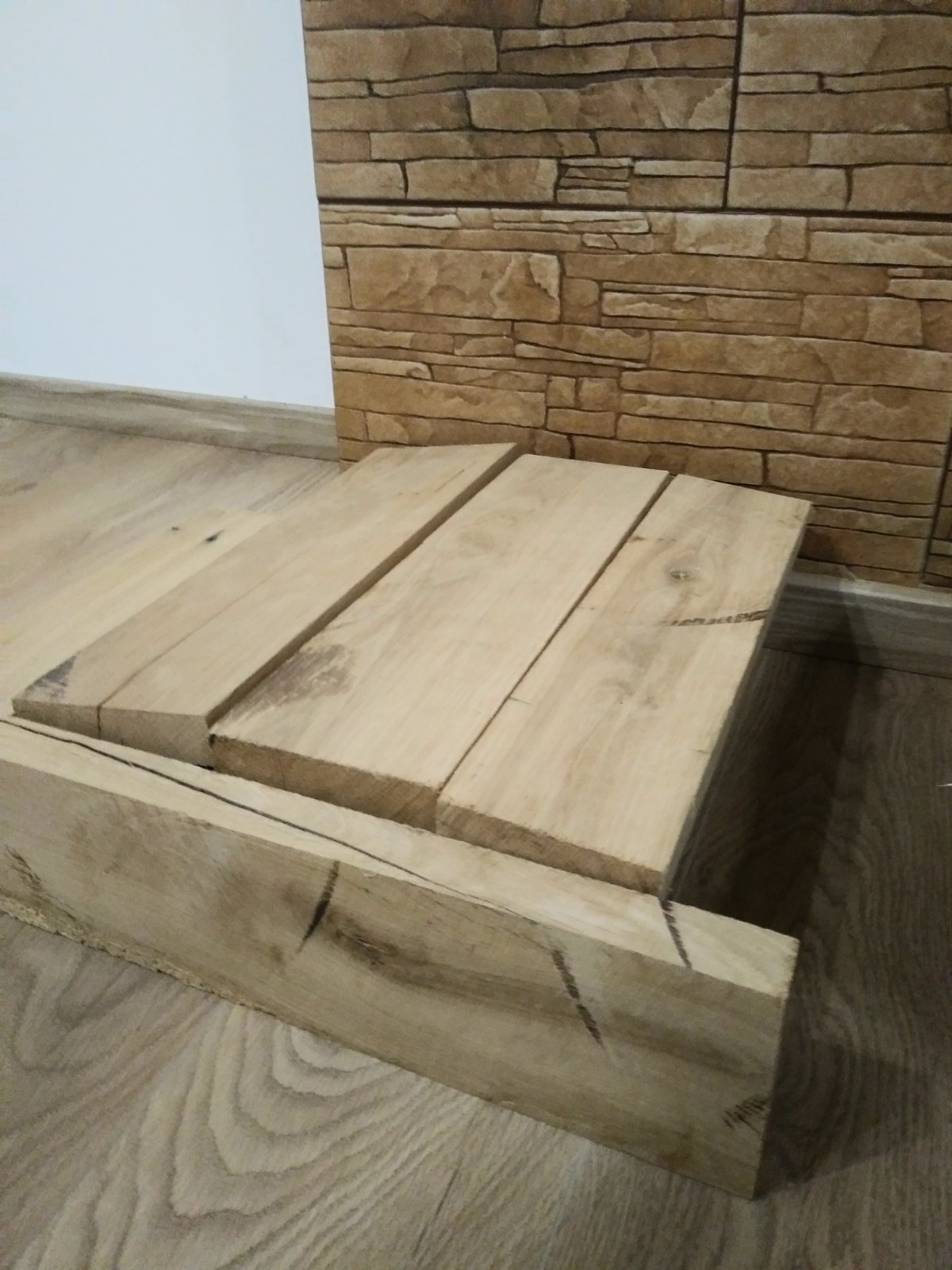 .
Ovo su rezultati:
Zaključak
Drvo je bolji termoizolacijski materijal nego spužva jer bolje zadržava toplinu.
Zvučna izolacija
Kao i u prethodnom zadatku koristio sam dvije kutije, jedna je bila obložena drvom, a druga spužvom.

Postupak
Stavio sam drugi mobitel u jednu pa i u drugu kutiju i pustio
zvuk.
Evo rezultataZaključakspužva je bolji zvučni izolator jer bolje upija zvuk.
kraj
Izradio: Lovro Vračić 6.f